Lesson 32
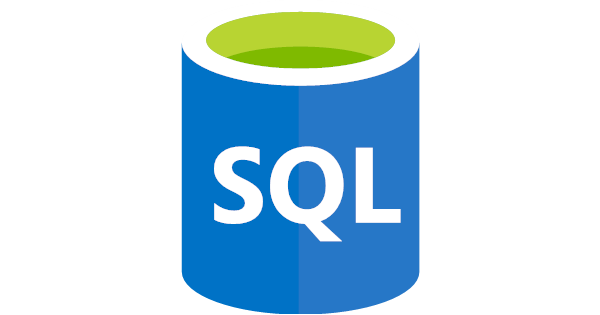 SQL FOREIGN KEY
Trainer: Bach Ngoc Toan– TEDU
Website: http://tedu.com.vn
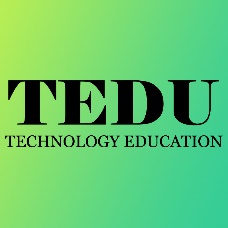 SQL FOREIGN KEY
In the relational databases, a foreign key is a field or a column that is used to establish a link between two tables.
In simple words you can say that, a foreign key in one table used to point primary key in another table.
sample
sample
SQL FOREIGN KEY constraint ON CREATE TABLE
SQL FOREIGN KEY constraint for ALTER TABLE
DROP SYNTAX for FOREIGN KEY COSTRAINT
Difference between primary key and foreign key in SQL
Primary key cannot be null on the other hand foreign key can be null.
Primary key is always unique while foreign key can be duplicated.
Primary key uniquely identify a record in a table while foreign key is a field in a table that is primary key in another table.
There is only one primary key in the table on the other hand we can have more than one foreign key in the table.
By default primary key adds a clustered index on the other hand foreign key does not automatically create an index, clustered or non-clustered.